Application of micro-XRF to characterise diamond drill-core from lithium-caesium-tantalum pegmatites
By Dr Naomi Potter
Co-author: Dr Nigel Brand

AEGC Conference 04/09/19
[Speaker Notes: Part 1: What is micro-XRF technology 

Part 2: Application of micro-XRF to LCT pegmatites at the Sinclair Caesium Deposit]
Reminder about XRF
Portable XRF
Micro-XRF
Portable spectrometer
Open beam 
8 mm, 5 mm, 3 mm spot size 
Samples should be homogenized*
Focus on quantification in 1D
Na11 to U92(TRACER) 
Mg12 to U92 (TITAN)
Lab spectrometer
Interlocked system 
25 µm spot size 
Can quantify but focused on 2D maps
Na11 to U92 (M4)
C6 to U92 (M4 Plus)
µXRF
pXRF
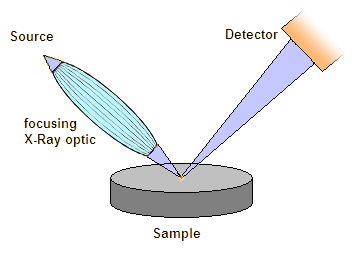 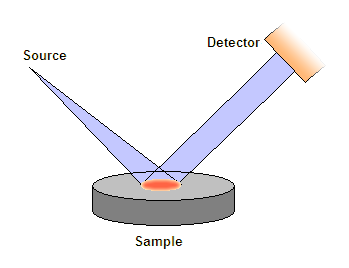 X-ray Source
X-ray Source
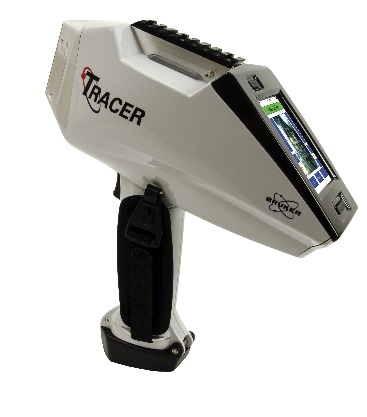 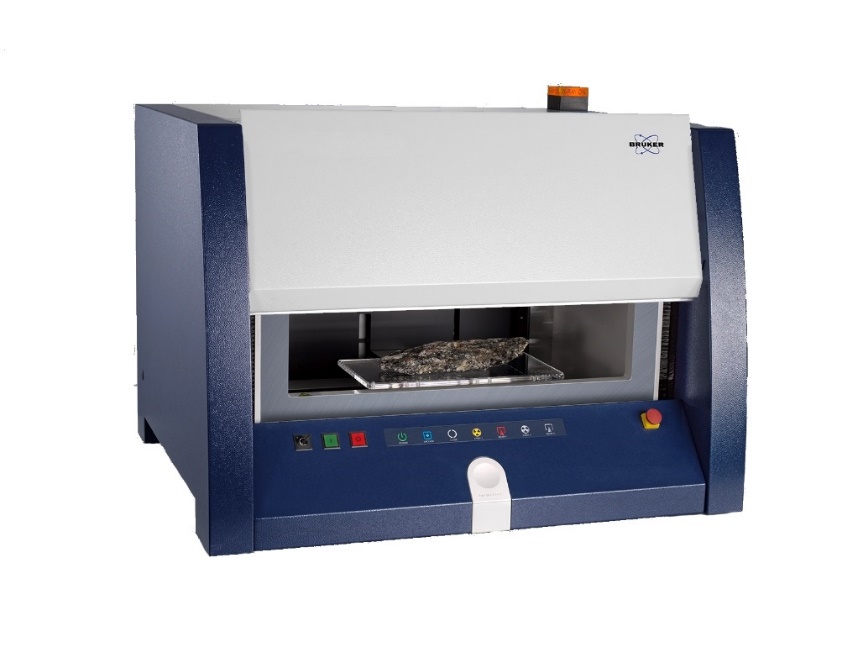 [Speaker Notes: primary difficulties for micro-XRF has been focusing the X-ray beams - the addition of capillary optics in the micro-XRF - measure small areas without sacrificing intensity or sensitivity

Micro-XRF is a versatile tool to be utalised in the exploration and mining industry for the rapid acquisition of qualitative and quantitiative geochemical data on a variety of geological and environmental samples

a hair is 100 um thick

Said: characterise and understand the processes involved in the samples]
Reminder about XRF
Portable XRF
Micro-XRF
Portable spectrometer
Open beam 
8 mm, 5 mm, 3 mm spot size 
Samples should be homogenized*
Focus on quantification in 1D
Na11 to U92(TRACER) 
Mg12 to U92 (TITAN)
Lab spectrometer
Interlocked system 
25 µm spot size 
Can quantify but focused on 2D maps
Na11 to U92 (M4)
C6 to U92 (M4 Plus)
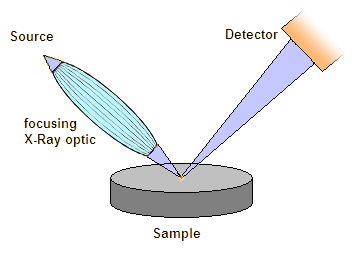 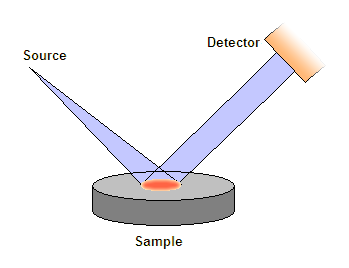 X-ray Source
X-ray Source
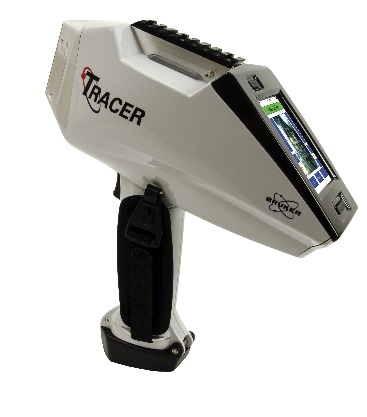 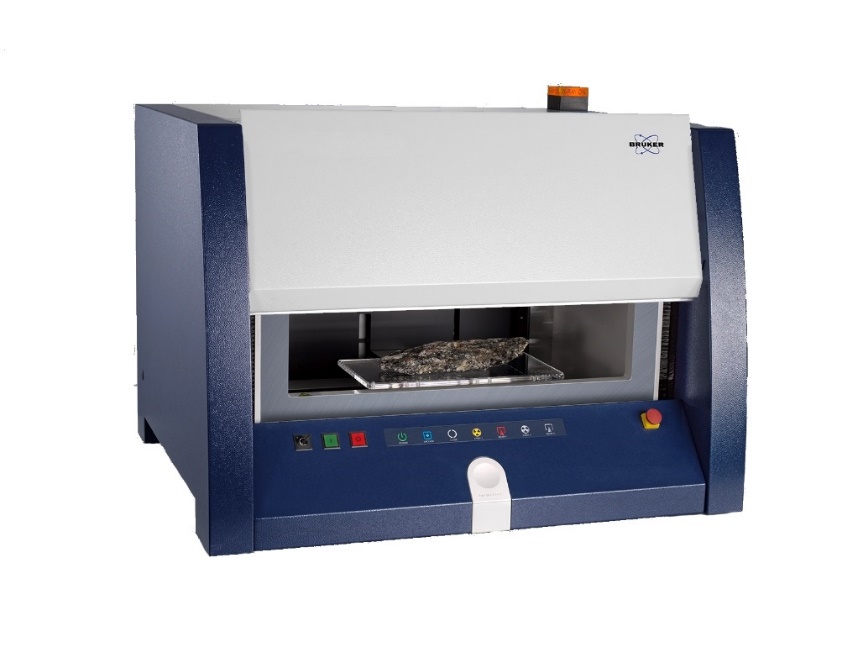 [Speaker Notes: primary difficulties for micro-XRF has been focusing the X-ray beams - the addition of capillary optics in the micro-XRF - measure small areas without sacrificing intensity or sensitivity

Micro-XRF is a versatile tool to be utalised in the exploration and mining industry for the rapid acquisition of qualitative and quantitiative geochemical data on a variety of geological and environmental samples

a hair is 100 um thick

Said: characterise and understand the processes involved in the samples]
Benefits of µXRF
Qualitative and quantitative analysis
Detection limits down to ppm levels
Mapping size up to 16 x 19 cm
Versatile range of sample types
Non-destructive
No carbon coating (e.g. SEM)
Mineral maps
Minimal sample preparation required
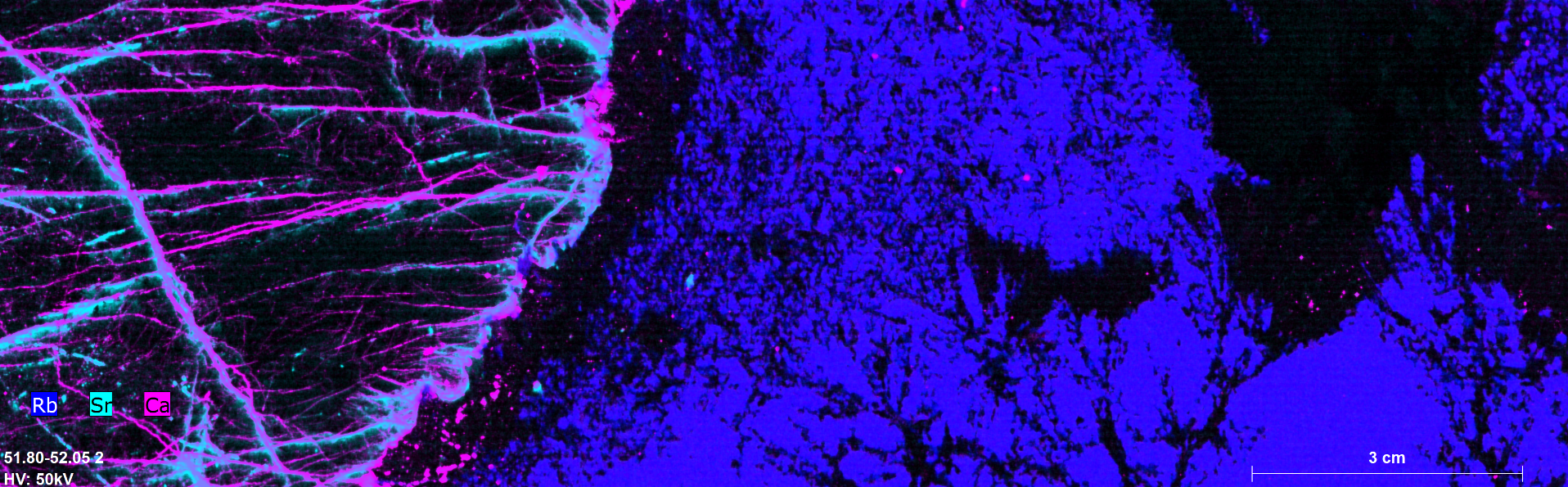 Will change the scale and elements so they are not on their side
Courtesy of Bruker
[Speaker Notes: Sample types: drill cores, chips, ineral grains, thin section, coatings, pulp

Chamber size: 35 by 65cm 

Qualitative: spatial distribution and relative abundances of major, minor and some abundant trace element elements 
Quantitative: theoretical quantification method called fundamental parameterisation to determine the elemental composition.

Sample description: Rb indicates the location of the Li in the lepidolite - visually unrecognisable feature includes Ca-Sr-concentrated veins that cut amblygonite which are likely to indicate the commencement of the weathering of amblygonite by 
penetrating ground waters.]
Element compositional maps
Full X-ray spectrum for each pixel
“On-the-fly” measurements
Quantitative and qualitative

Element distribution and relationships
Alteration and weathering textures
Fluid pathways
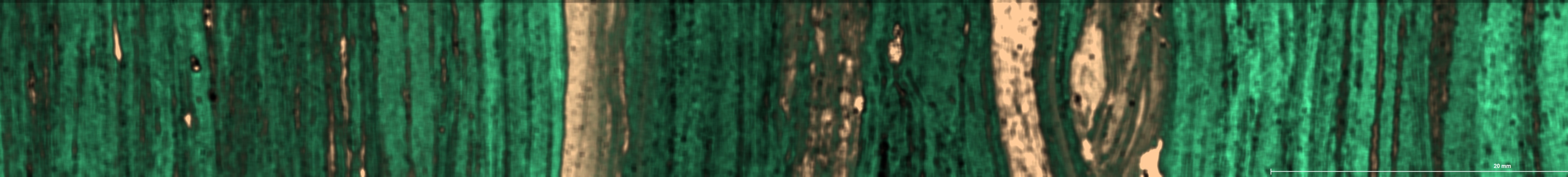 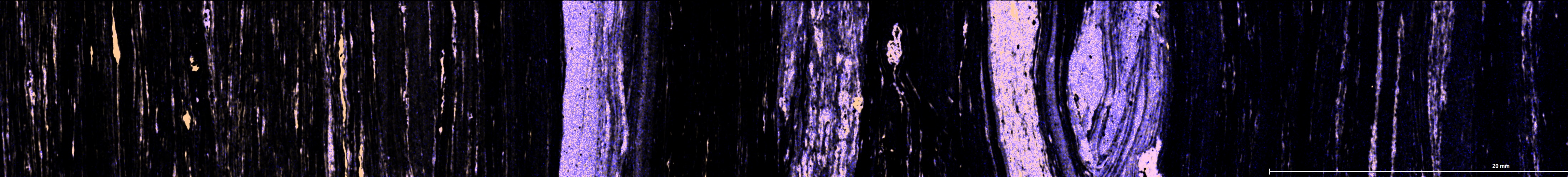 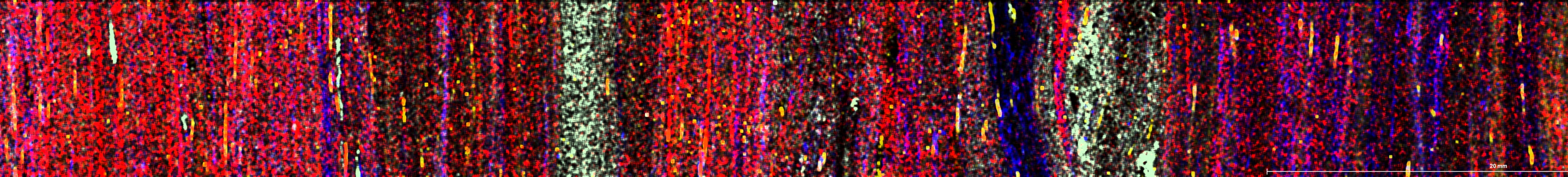 Si
Ca
Carbonates vs. silicates
Ca
Mg
Dolomite
=
+
Mo
Some trace metals with an affinity for clays?
Zn
Ni
V
1 cm
Courtesy of Bruker
[Speaker Notes: On the fly – table doesn’t stop reducing the total time needed for analysis completion. Providing a qualitative overview of the element distribution - for quant a longer measurement time is needed.]
Mineral mapping
Digital images and surface profiles
Mineral identification, abundance and texture
Particle and grain size distributions
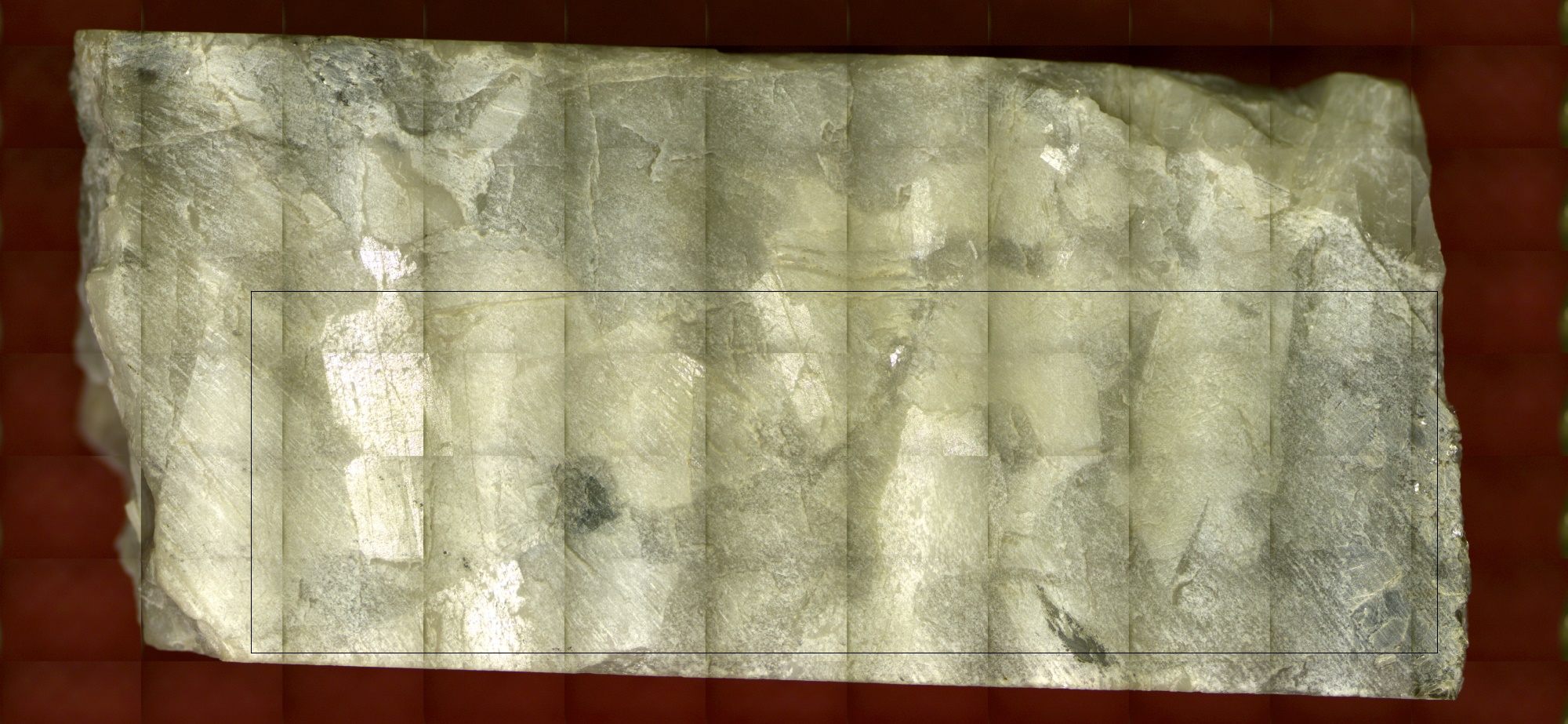 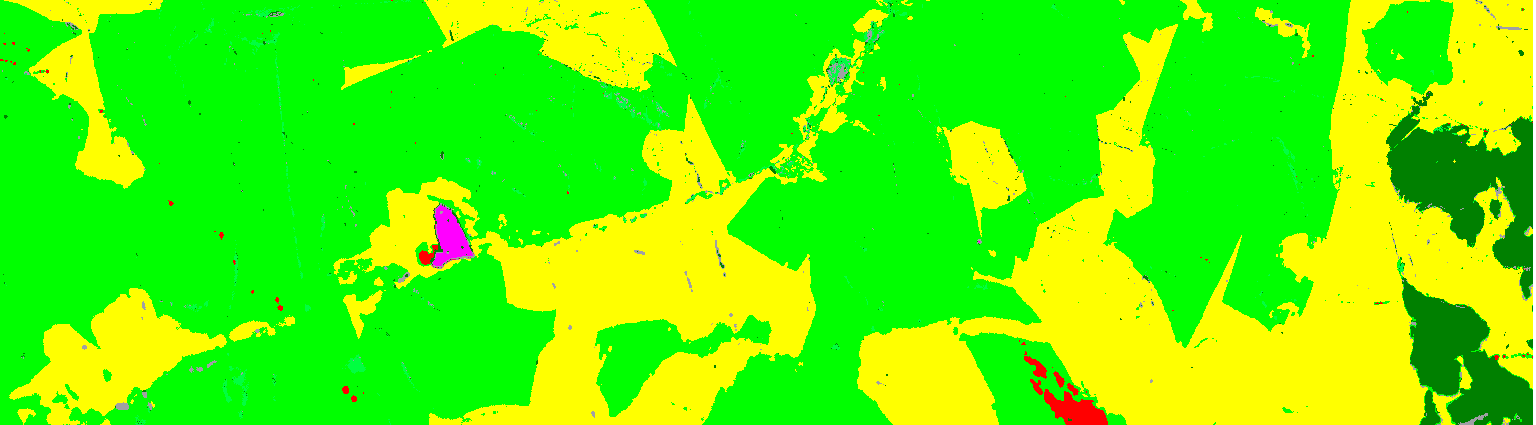 Spodumene
Illite
Jadite
Apatite
Quartz
2 cm
[Speaker Notes: Stitched together image – not a photo. 

Metallurgical applications – what minerals are there, their abundance and their association with each other on a fine scale. 

Sample: LCT pegmatite sample – spodumene rich with quartz
Spodumene is the mineral of interest and as sophie mentioned earlier by visual identication it is difficult to differentiate spodumene and quartz textures - the raman enables us to do that (see which part is which), but what if you want to determine the textural relationship between the two?

Five minerals were identified, with spodumene as the dominant phase (~57%). Furthermore, illite, apatite and jadite may have been unidentified or misidentified by visual inspection alone. 

Not only identify the texture but also the composition and abundance]
Sinclair Caesium Deposit
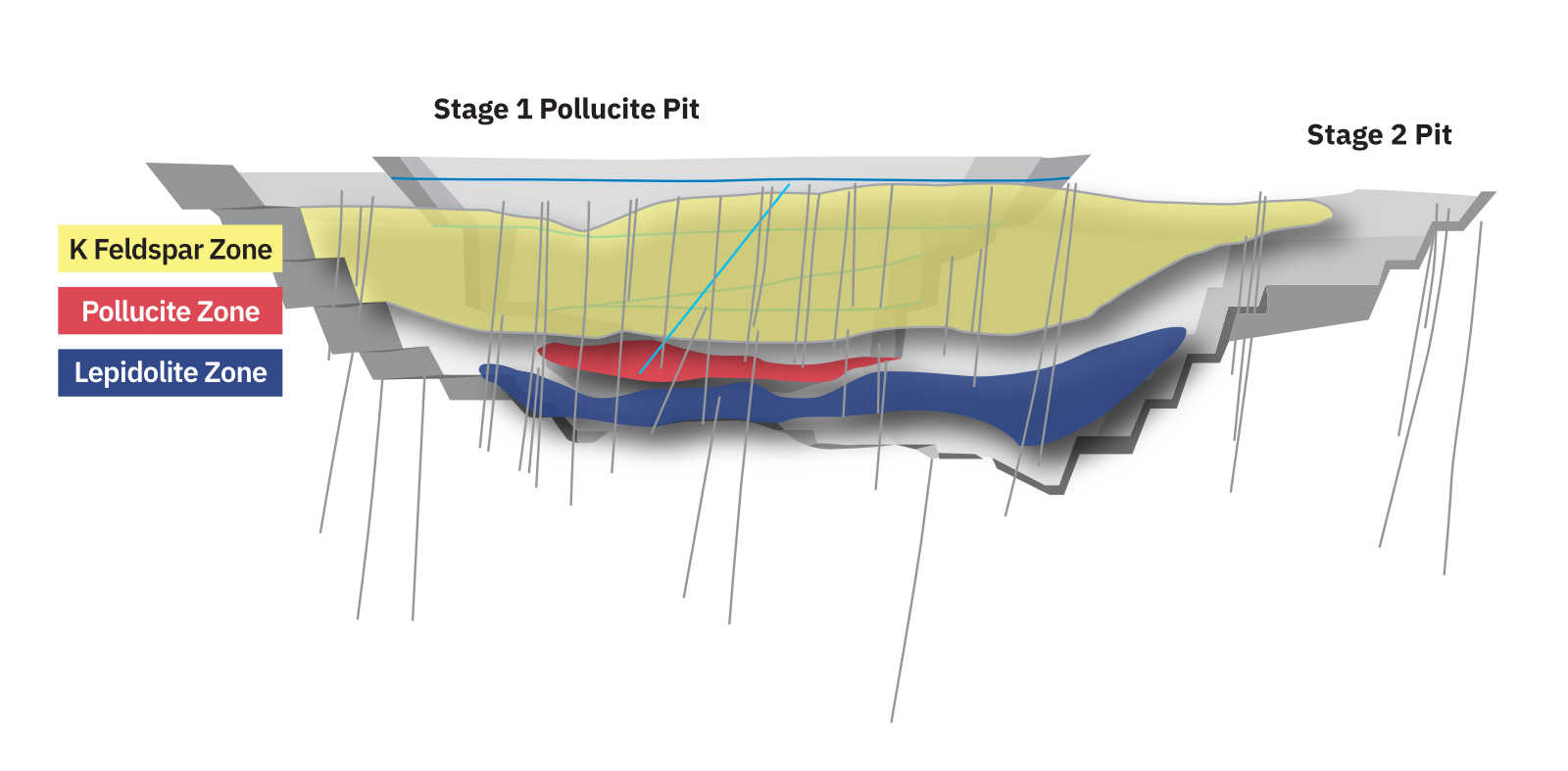 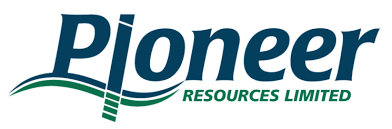 Workflow
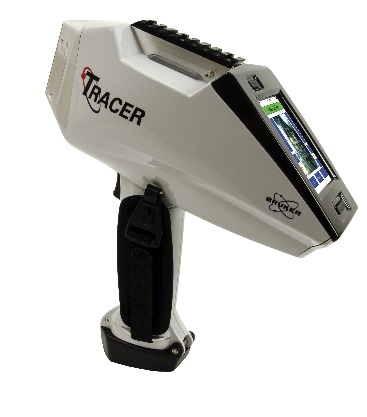 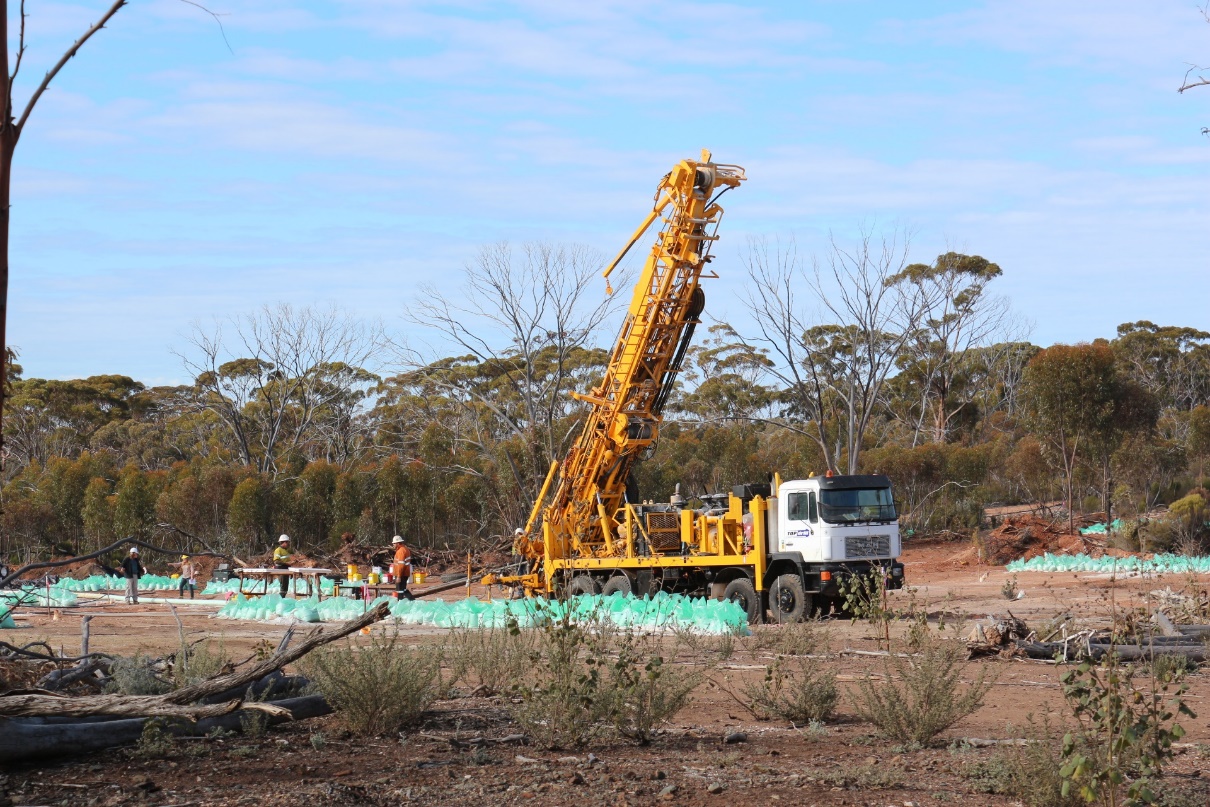 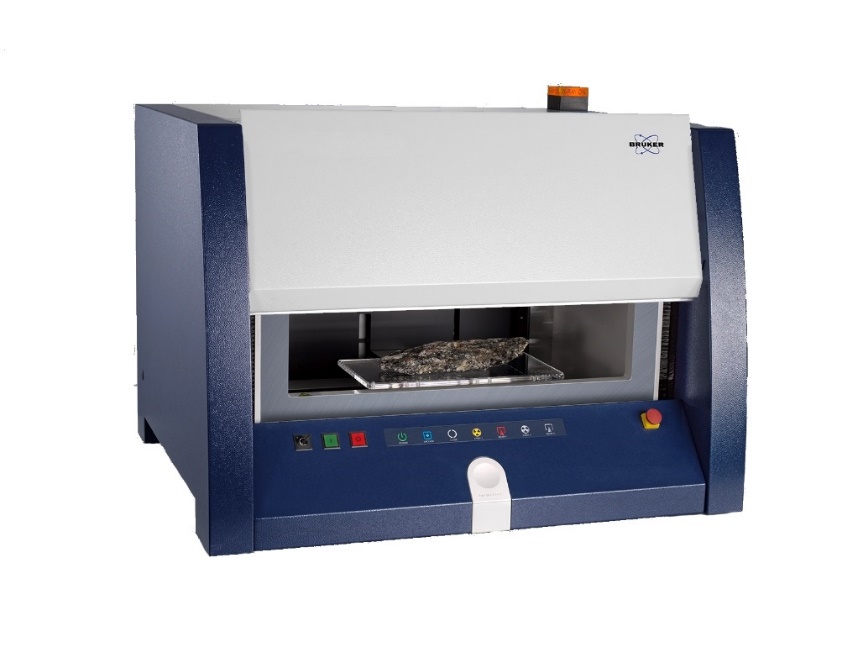 Portable XRF
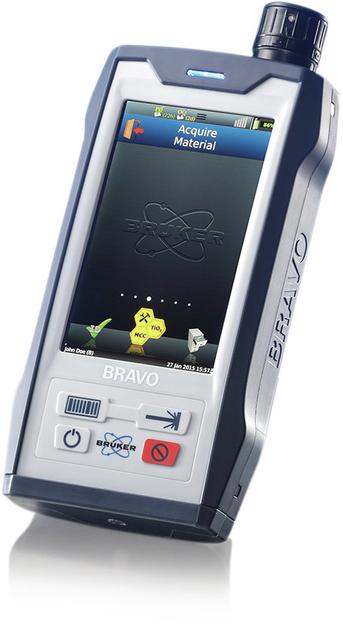 Micro-XRF Selective Scanning
Collect Core Samples
Raman
[Speaker Notes: Once you have collected the samples - Semi-quantitative chemistry and mineralogy.

Mineral chemistry and micro-textures to answer specific questions. 

Maps show can give thin-section quality data fast, in hours not weeks.]
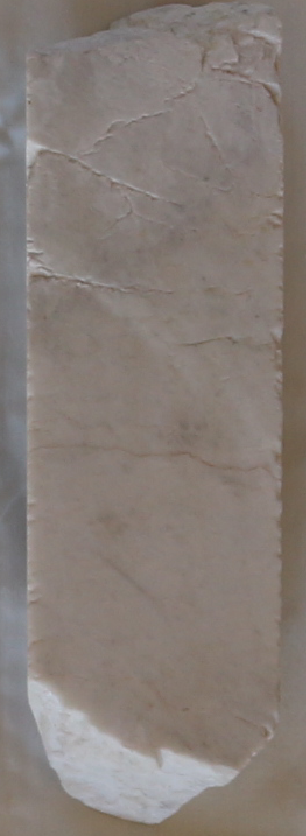 Microcline
Scale – need!
[Speaker Notes: Within the microcline zone of the deposit, high Fe contents were identified in the samples. So needed to check if the iron was due to contamination from the sample preparation and drilling or associated with the mineralogy of the rock (part of the rock sequence).]
K
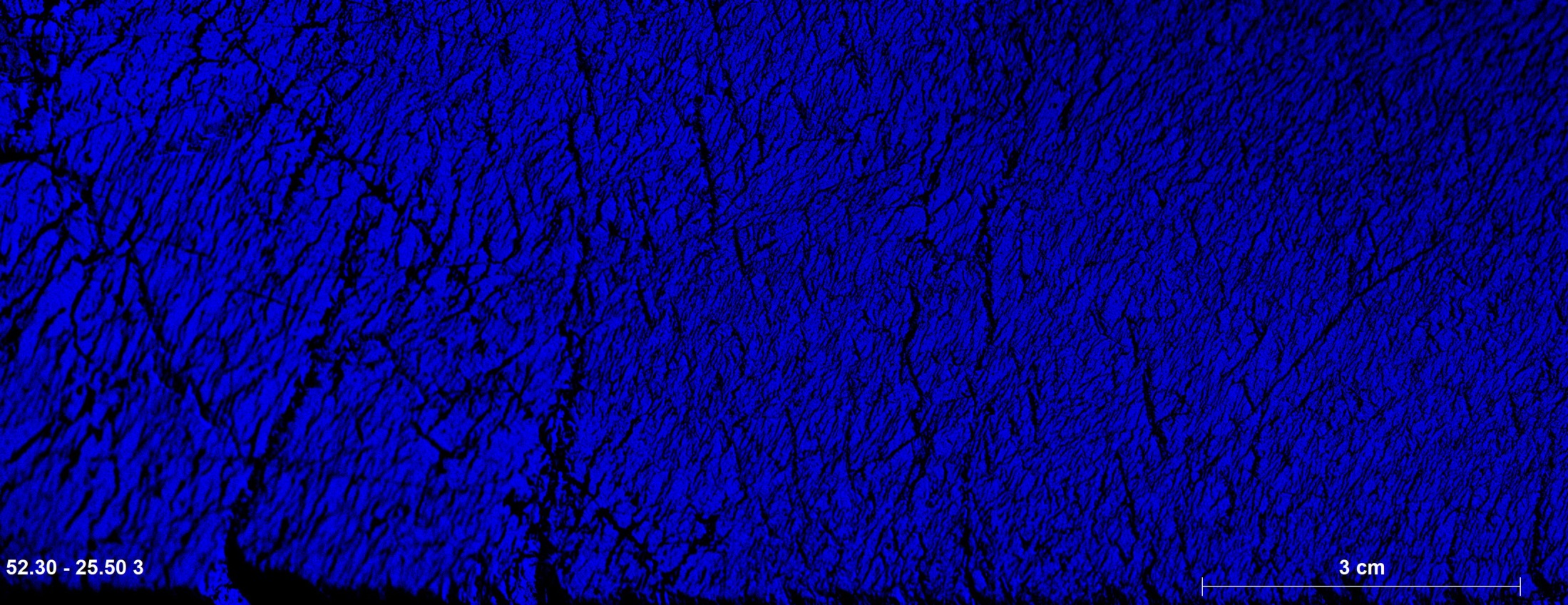 Spot pXRF K2O: 9.67wt%
[Speaker Notes: Homogeneous distribution of K]
Na
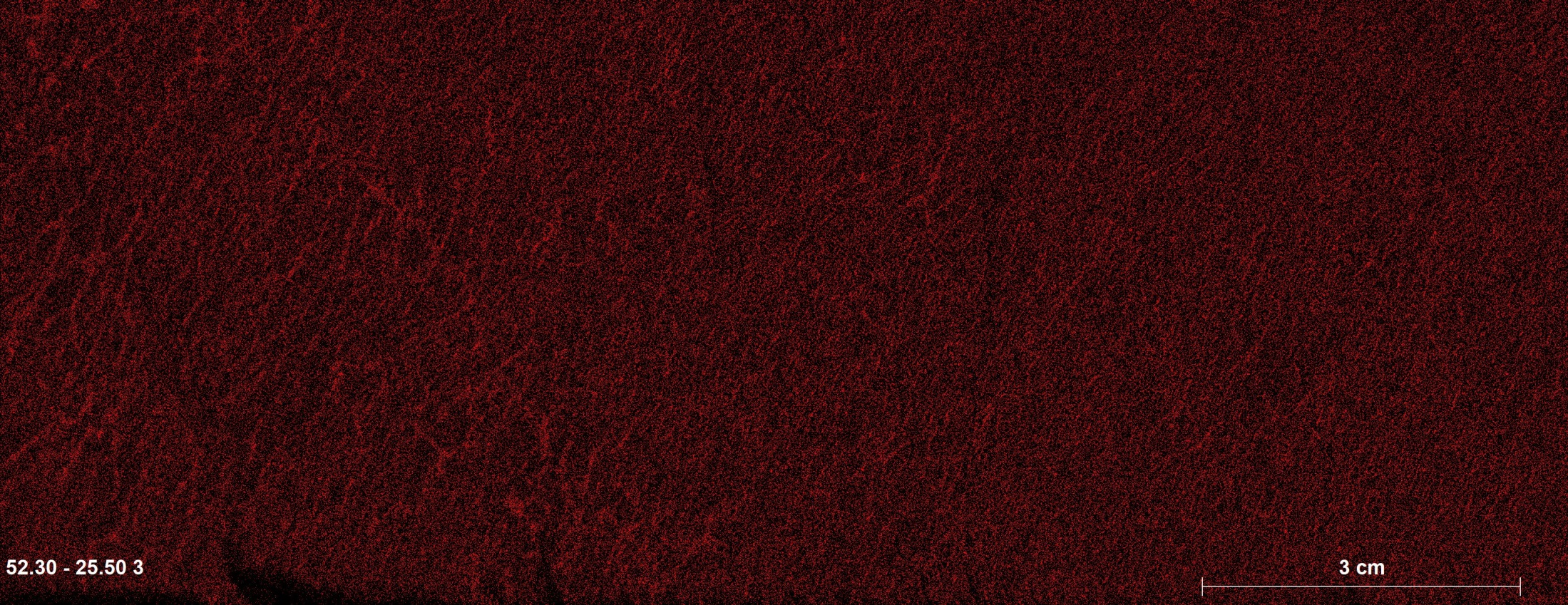 pXRF n/a
[Speaker Notes: Start seeing the perthite on a microsclae – not visible in the hand specimen]
Fe
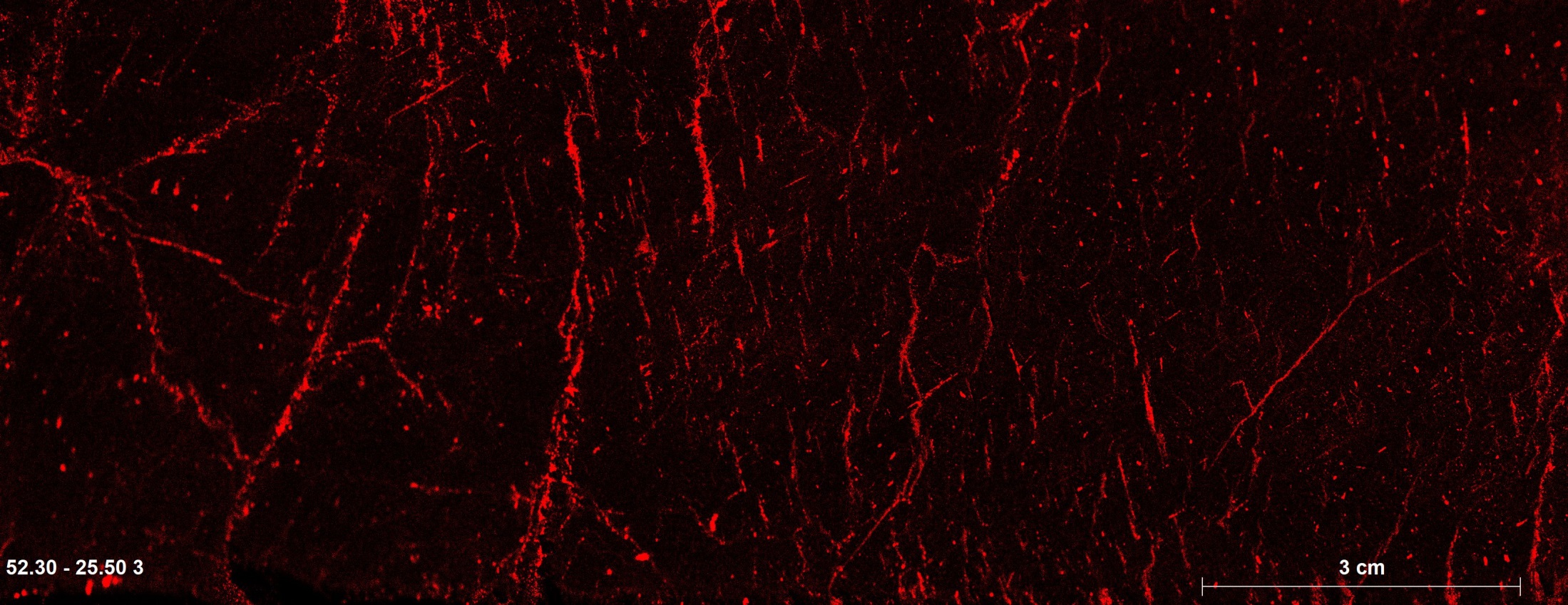 Spot pXRF Fe: 7040 ppm
[Speaker Notes: Not distributed homogeneously throughout the microcline, as you would expect if it was part of the mineralogy. Instead it is associated with the cracks in the rock sample.

These images show that the Fe is associated with alteration through the fractures in the rock ,and the alteration of microcline to sericite. 

Cannot see in the hand specimen the smaller cracks – uXRF penetrates into the sample so may be seeing cracks below the surface

The overall concencus is that the microcline is altering to sericite (illite has Fe) producing the higher Fe contents and is not due to contamination from the sampling method

good quality mirocline with some green sericite coating fractures and rare green muscovite rare black specs of manganese]
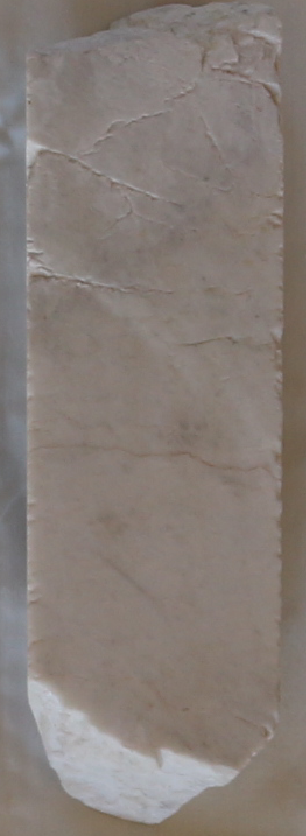 [Speaker Notes: Not distributed homogeneously throughout the microcline, as you would expect if it was part of the mineralogy. Instead it is associated with the cracks in the rock sample.

These images show that the Fe is associated with alteration through the fractures in the rock ,and the alteration of microcline to sericite. 

Cannot see in the hand specimen the smaller cracks – uXRF penetrates into the sample so may be seeing cracks below the surface

The overall concencus is that the microcline is altering to sericite (illite has Fe) producing the higher Fe contents and is not due to contamination from the sampling method

good quality mirocline with some green sericite coating fractures and rare green muscovite rare black specs of manganese]
Next question…
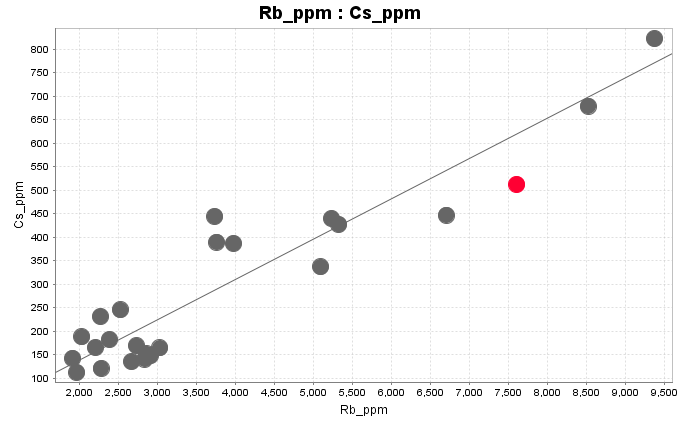 [Speaker Notes: At the deposit, the core is being scanned per meter, which means for every 1m of core you have 1 analysis point to summaries that section. 

And within this deposit there is a strong correlation between Cs and Rb. But what is the relationship between Cs and Rb

There is a correlation on a m by m scale but what about the microscale?

Lower microcline – just above pollucite ore – red dot is sample we are looking at.]
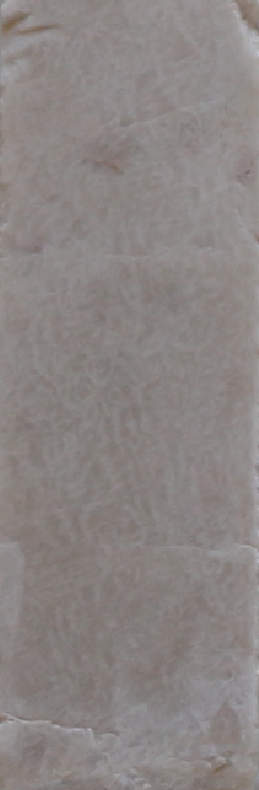 Microcline
18 cm
[Speaker Notes: Another piece of microcline from deeper within the deposit was scanned to answer another question.

white chalky feldspar (albite? – in ppt) breaking down to clay with green sericite very broken zone
ASD: phengitic illite

Albite:  NaAlSi3O8.]
K
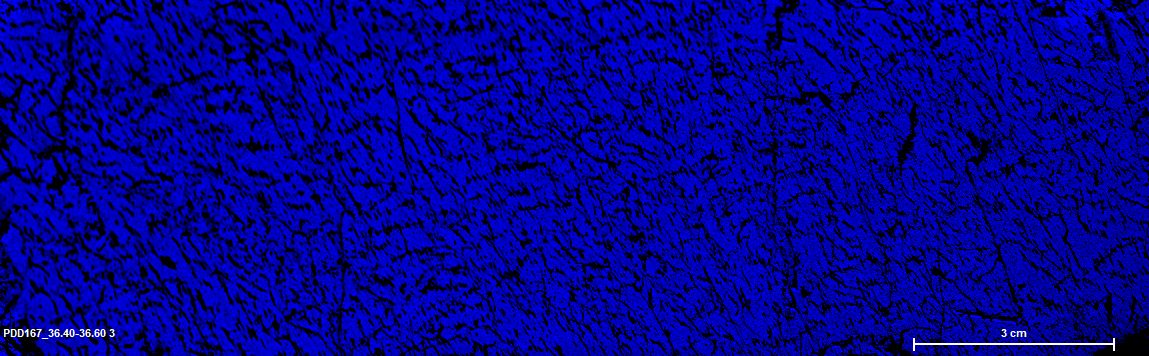 [Speaker Notes: Homogeneously distributed, but there is a clear texture here with sections of the microcline being K poor

grain of potassium-rich alkali feldspar includes exsolved lamellae or irregular intergrowths of sodic alkali feldspar.

 perthite is an intimate intergrowth of sodic and potassic feldspar resulting from subsolidus exsolution (unmixing of two minerals).]
Na
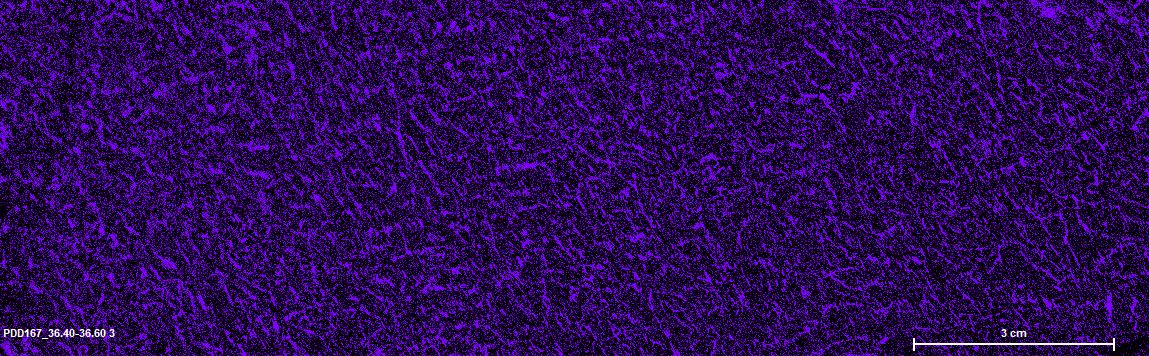 [Speaker Notes: However, Na shows the opposite relationship. This indicates a perthitic (interstitial) texture within the microcline, with albite forming irregular intergrowths - which is the  subsolidus exsolution we were able to notice in the hand specimen

the dissolution between the different element phases….

grain of potassium-rich alkali feldspar includes exsolved lamellae or irregular intergrowths of sodic alkali feldspar.

 perthite is an intimate intergrowth of sodic and potassic feldspar resulting from subsolidus exsolution (unmixing of two minerals).]
Rb
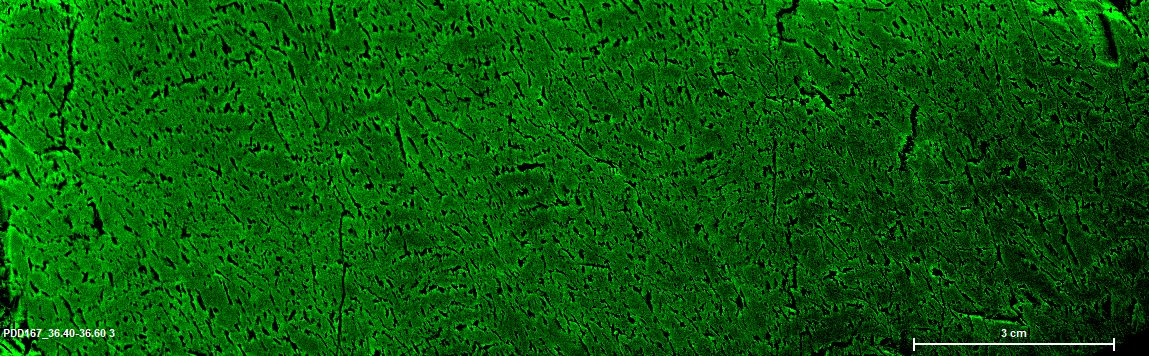 [Speaker Notes: Rb also shows a similar distribution

‘gradual reduction’]
Mn
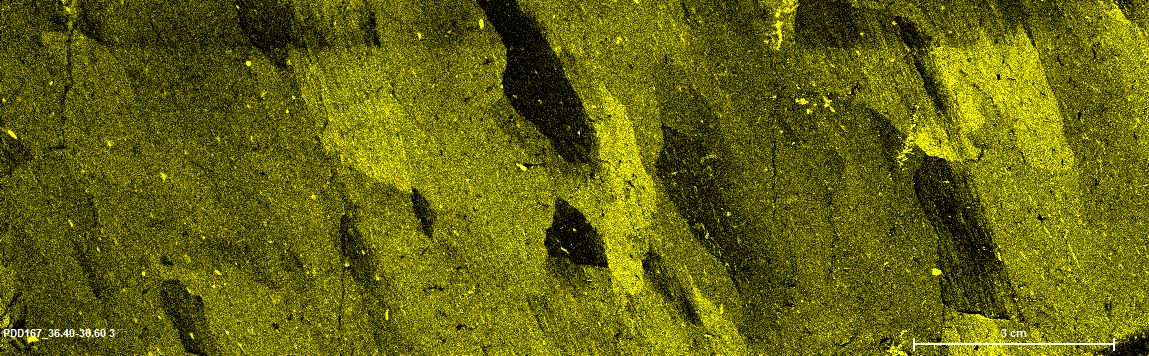 [Speaker Notes: Mn not replicating the rock texture and appears to be unevenly distributed, with no particular orientation]
Cs
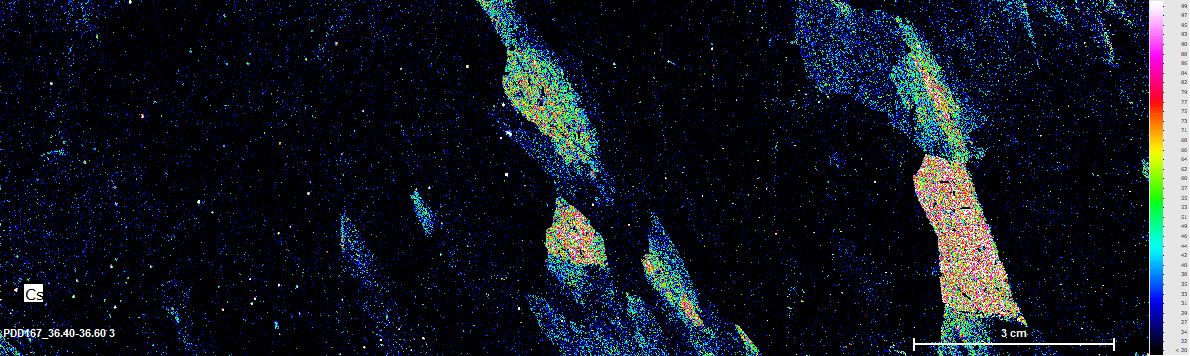 [Speaker Notes: Cs not replicating the rock texture and appears show two band moving through the sample distributed  - alteration front?

Essentially there is a correlation on a meter by meter scale but at a microscale they are not associated together]
Cs - Na
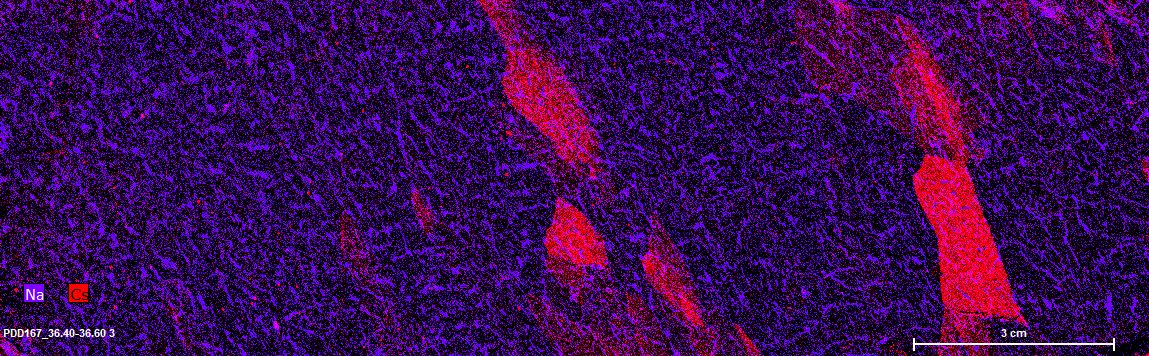 [Speaker Notes: Essentially there is a correlation on a meter by meter scale but at a microscale they are not associated together

Spatially associated not mineralogically associated.]
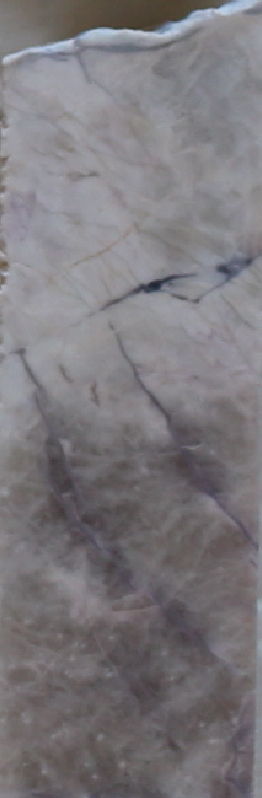 Pollucite
17.5 cm
[Speaker Notes: The goal was to identify the composition of the veins running through the pollucite. The raman had identified some feldspar but could not delineate between the vein and the surrounding sample (get to Soph to confirm this).  - feldspar grians/veins and lepidolite veins

high grade pollucite zone with lepidolite veinlet texture rimmed by blue cleav greasy lustre appearance >20% Cs Bruker pXRF

Quenching cracks? Mineralogical or alteration, discoulouration]
Cs
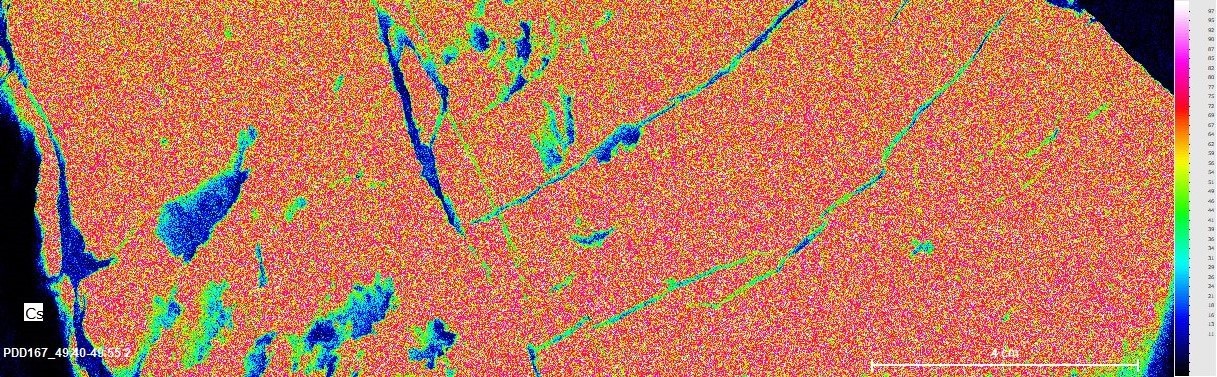 [Speaker Notes: Caesium showing the presence of pollucite

Caesium pervasive through put the sample of pollucite
Low concentrations in the lepidolite veinlets and “albite”
NOTE elevated Cs in the Fe veins (1)

Darker section is not associated with a decrease in Cs.]
Rb
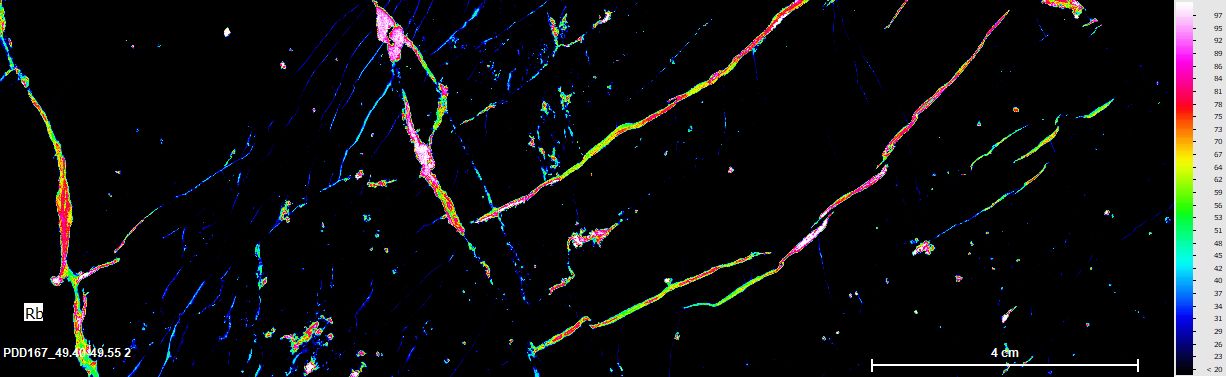 [Speaker Notes: Elevated concentrations of rubidium mapping out veins of lepidolite and the abundance of Rb varies within the veins

Also elevated at the rim of the core.

Lepidolite veins typically trending  
NE
NNW 
set of “wispy veinlets trending NNE]
Mn
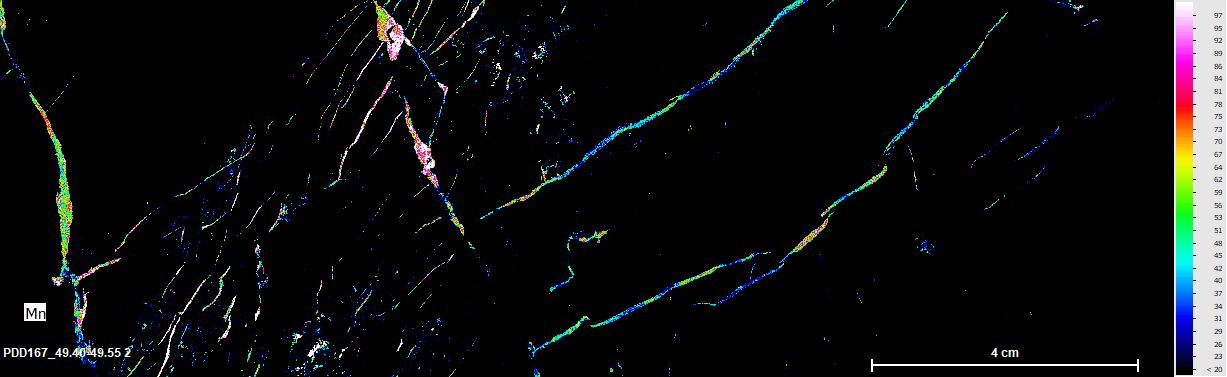 [Speaker Notes: Manganese elevated in 
lepidolite veinlets NE and NW –
NW clearer in Manganese

Lepidolite veins typically trending  
NE
NNW 
set of “wispy veinlets trending NNE]
Na
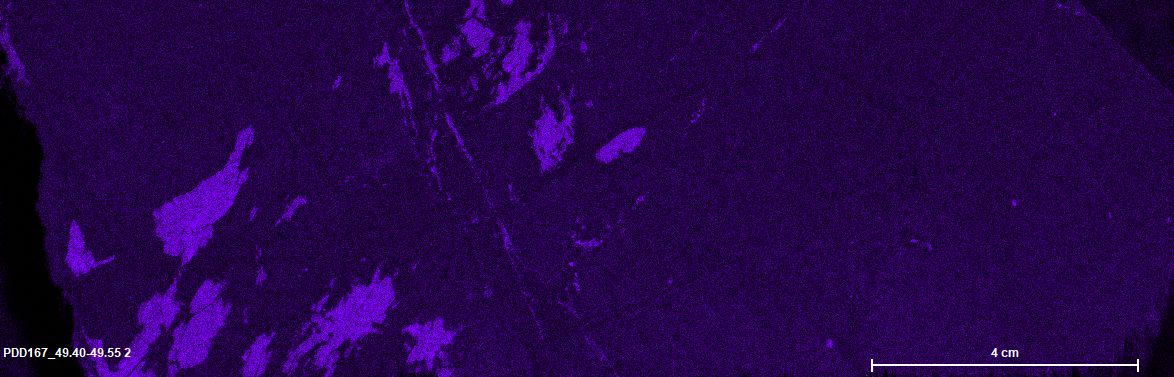 [Speaker Notes: anhedral albite grains (thus interpreting phase as albite)
Accumulations within the NNW trending lepidolite veinlets with a similar orientation


Solid solution series between pollucite and Na rich endmemeber]
K
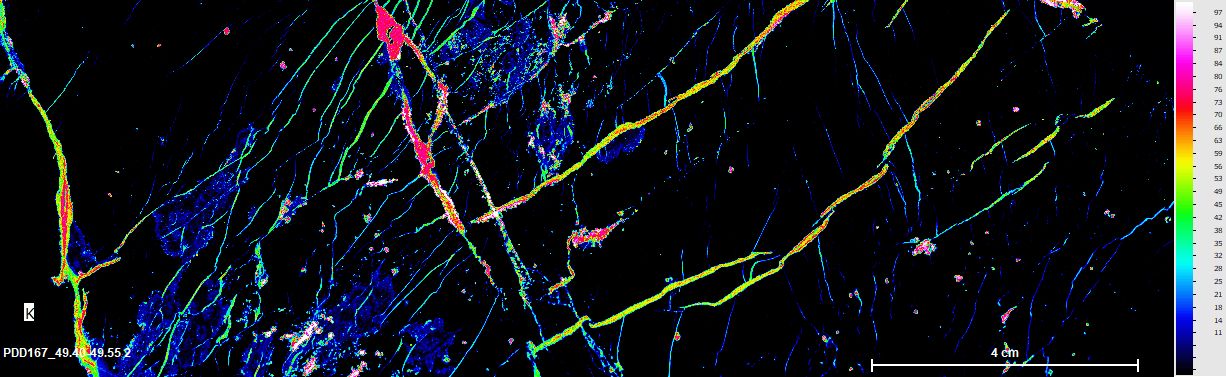 [Speaker Notes: Potassium elevated in 
lepidolite veinlets plus additional veins mapped out by K
Unknown phase that not associated with albite
Low level potassic alteration around the anhedral albite grains, forming a ghosting halo]
Sr
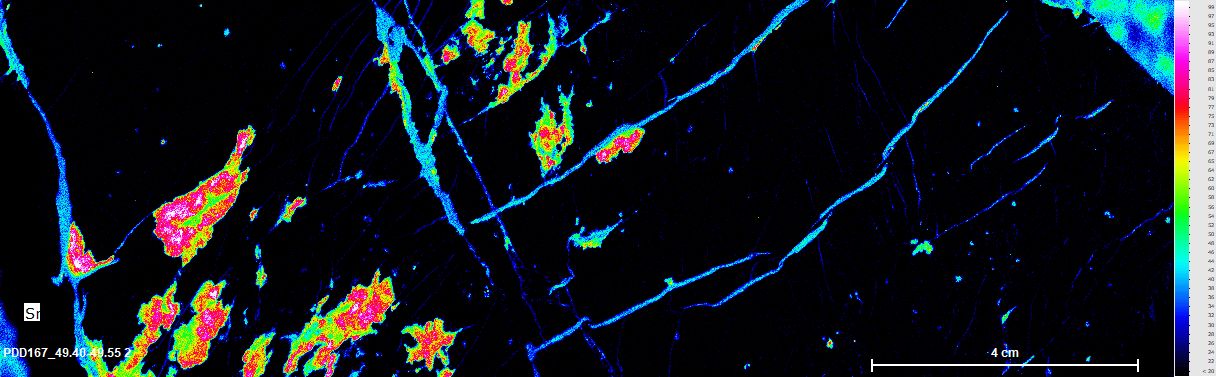 [Speaker Notes: Strontium elevated in 
lepidolite veinlets (weak)
Unknown phase (weak)
anhedral albite (strong) with apparent zonation
Albite association with the lepidolite veins – feeding into the veins.]
Ca
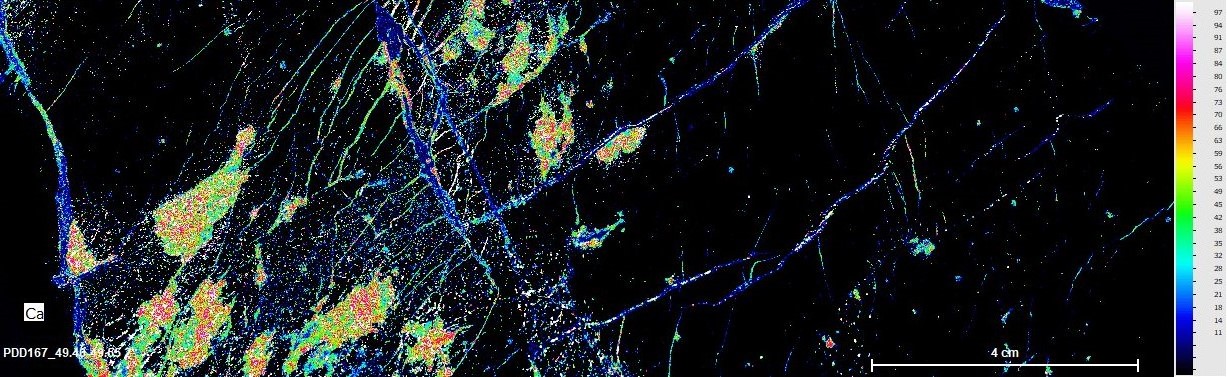 [Speaker Notes: Calcium elevated in the 
anhedral albite grains
Disseminated through out the “albite regions]
Ca-Sr-Rb
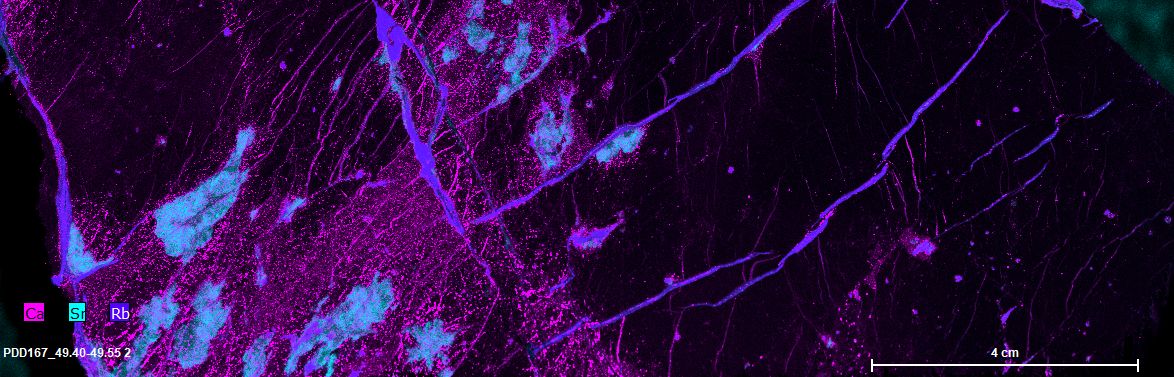 [Speaker Notes: Rubidium mapping out lepidolite views
Strontium mapping out anhedral albite
Calcium mapping out “albite” pseudomorphs  

So the uXRF analysis was done to identify the composition of the veins and instead it shows that there are actually multiple veining events occurring through the sample. The feldspar (albite) grains were identified and they are now anhedral and have pervasive alteration halos. Cs is not chemically zoned at all throughout the pollucite but there is alteration and zoning in the other elements occurring throughout the sample

So a wealth of information and knowledge was gained from a quick scan of pollucite ore.]
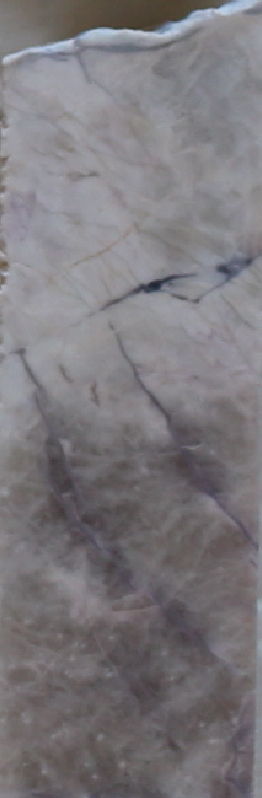 [Speaker Notes: Rubidium mapping out lepidolite views
Strontium mapping out anhedral albite
Calcium mapping out “albite” pseudomorphs  

So the uXRF analysis was done to identify the composition of the veins and instead it shows that there are actually multiple veining events occurring through the sample. The feldspar (albite) grains were identified and they are now anhedral and have pervasive alteration halos. Cs is not chemically zoned at all throughout the pollucite but there is alteration and zoning in the other elements occurring throughout the sample

So a wealth of information and knowledge was gained from a quick scan of pollucite ore.]
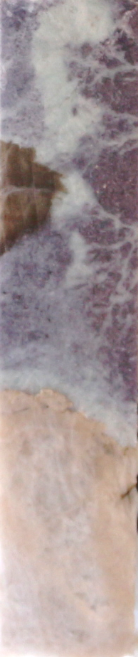 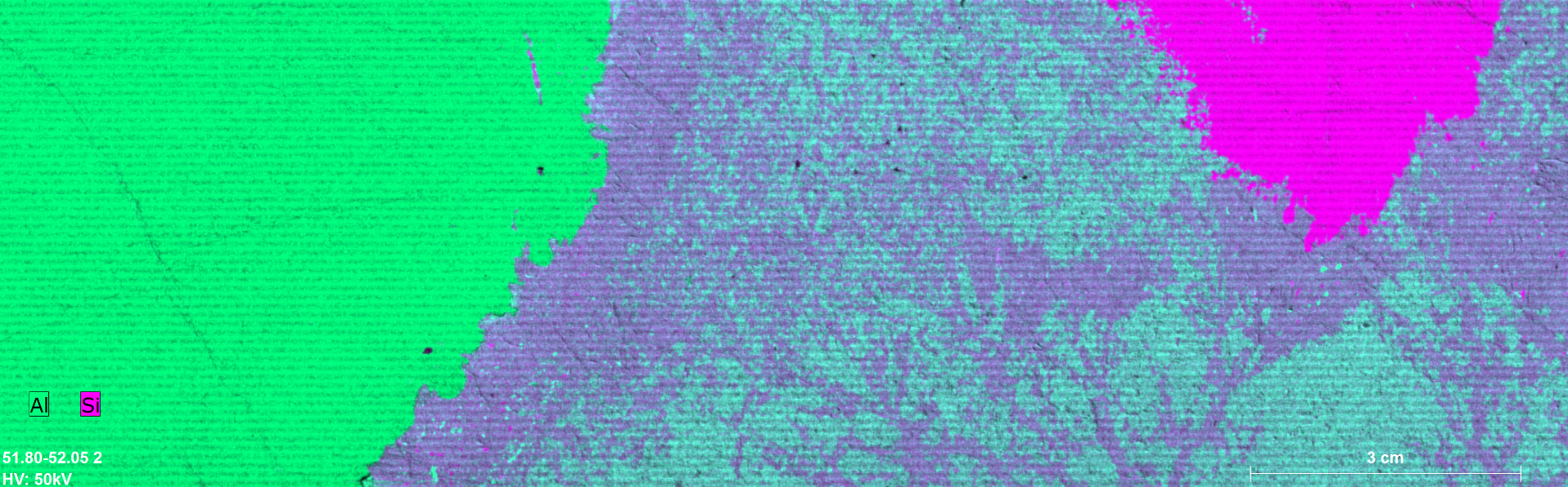 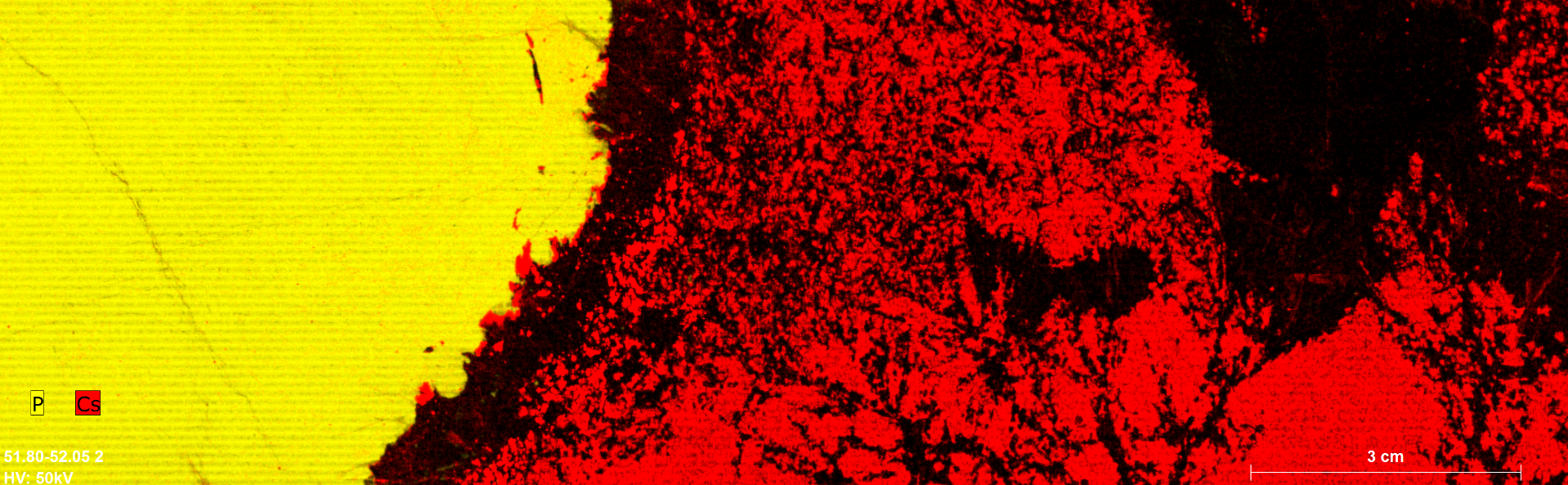 Summary
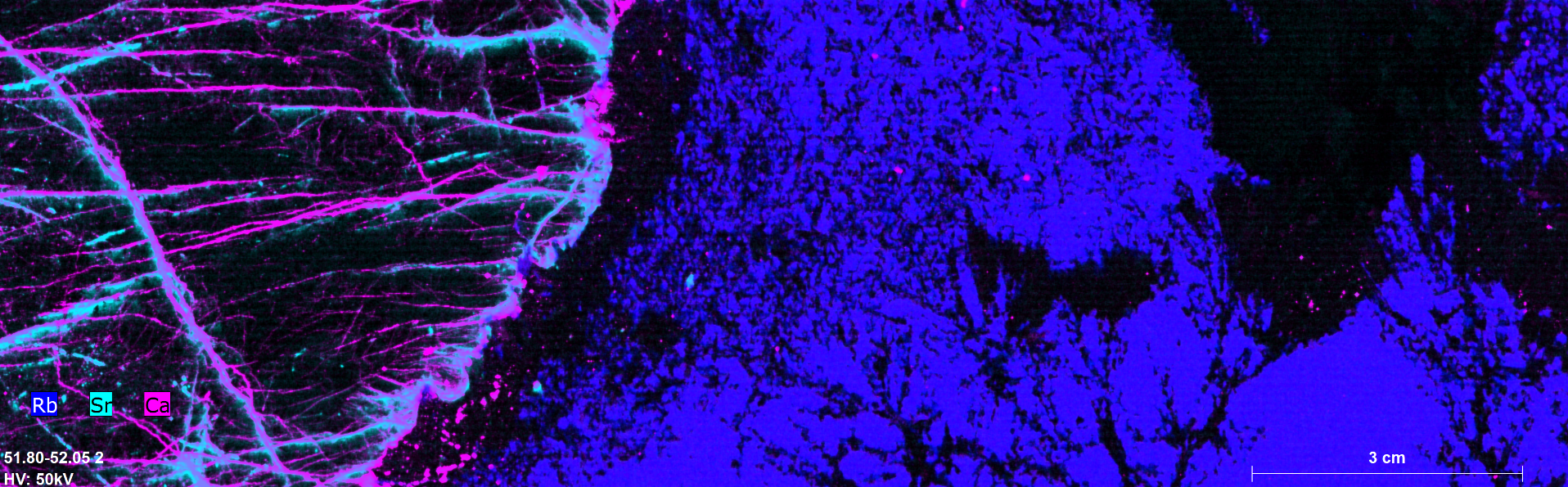 Rapid, non-destructive technique
Versatile sample types and sizes
Acquire qualitative and quantitative data at high spatial resolution
Element distribution and mineral maps
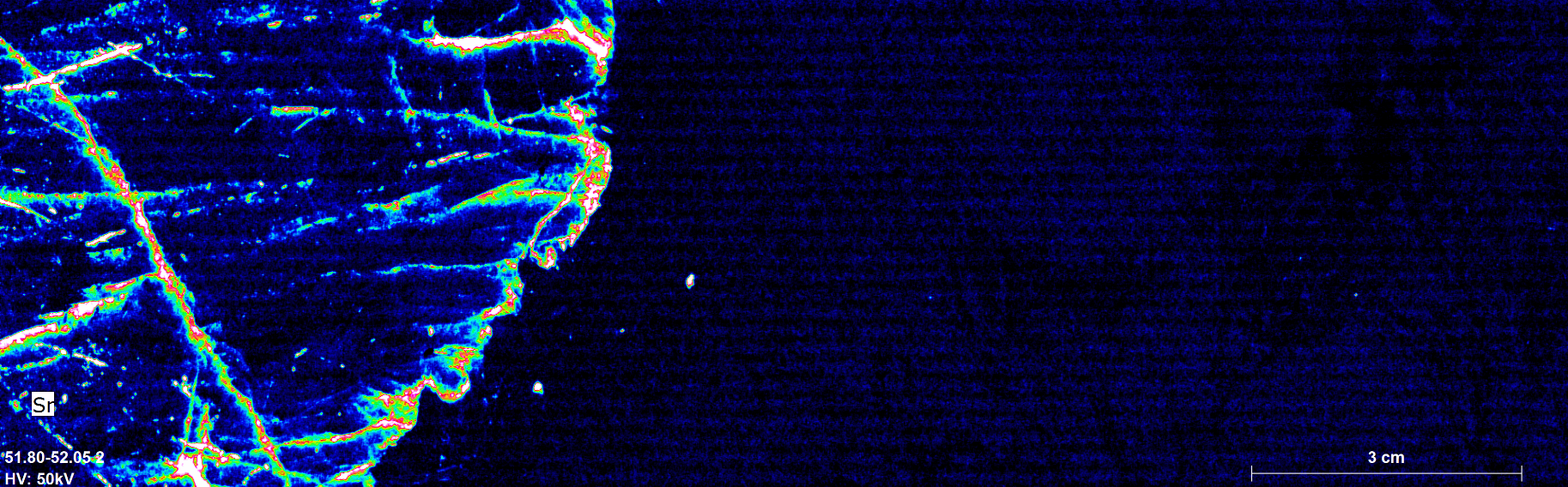 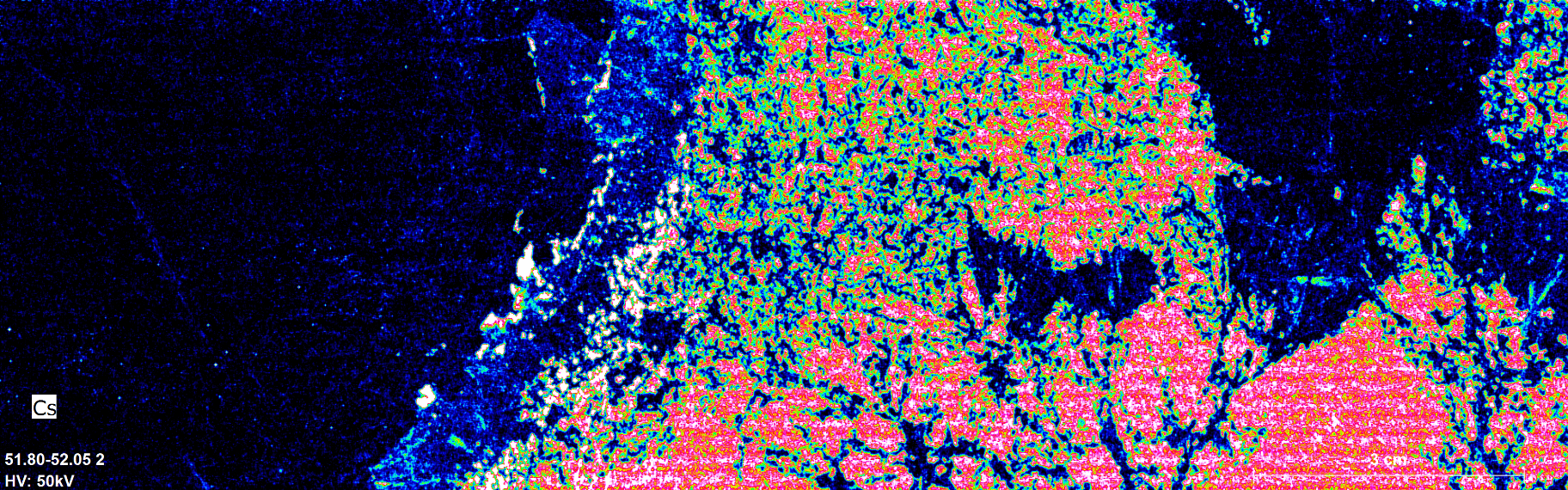 Suited for rapid studies to investigate the micromorphology, chemical variability and mineral alteration in samples
Courtesy of Bruker
[Speaker Notes: The ability to identify these mineralogical, textural and chemical features after a few hours of scanning with no sample preparation required highlights the benefits of this new technology. 

To date this technology has not yet been utilised to its full potential in the exploration, mining and metallurgical industries. So a quick presentation to show you what information can be collected after a few hours of scanning. 

Micro-XRF is a versatile tool to be utalised in the exploration and mining industry for the rapid acquisition of qualitative and quantitiative geochemical data on a variety of geological and environmental samples

Micro X-ray fluorescence (µXRF) is a rapid and non-destructive technique used to acquire qualitative and quantitative data at high spatial resolution (i.e. µm scale). 
Micro-XRF instrumentation can acquire a wealth of geochemical, mineralogical and petrological information for a versatile range of sample types and sizes, due to the large sample chamber and small X-ray beam size.  The non-destructive nature of the instrument combined with the minimal sample preparation required is a major advantage over other geochemical techniques and makes µXRF ideally suited for rapid and inexpensive studies aimed at investigating micromorphology, chemical variability and mineral alteration in rock samples.]
Acknowledgements
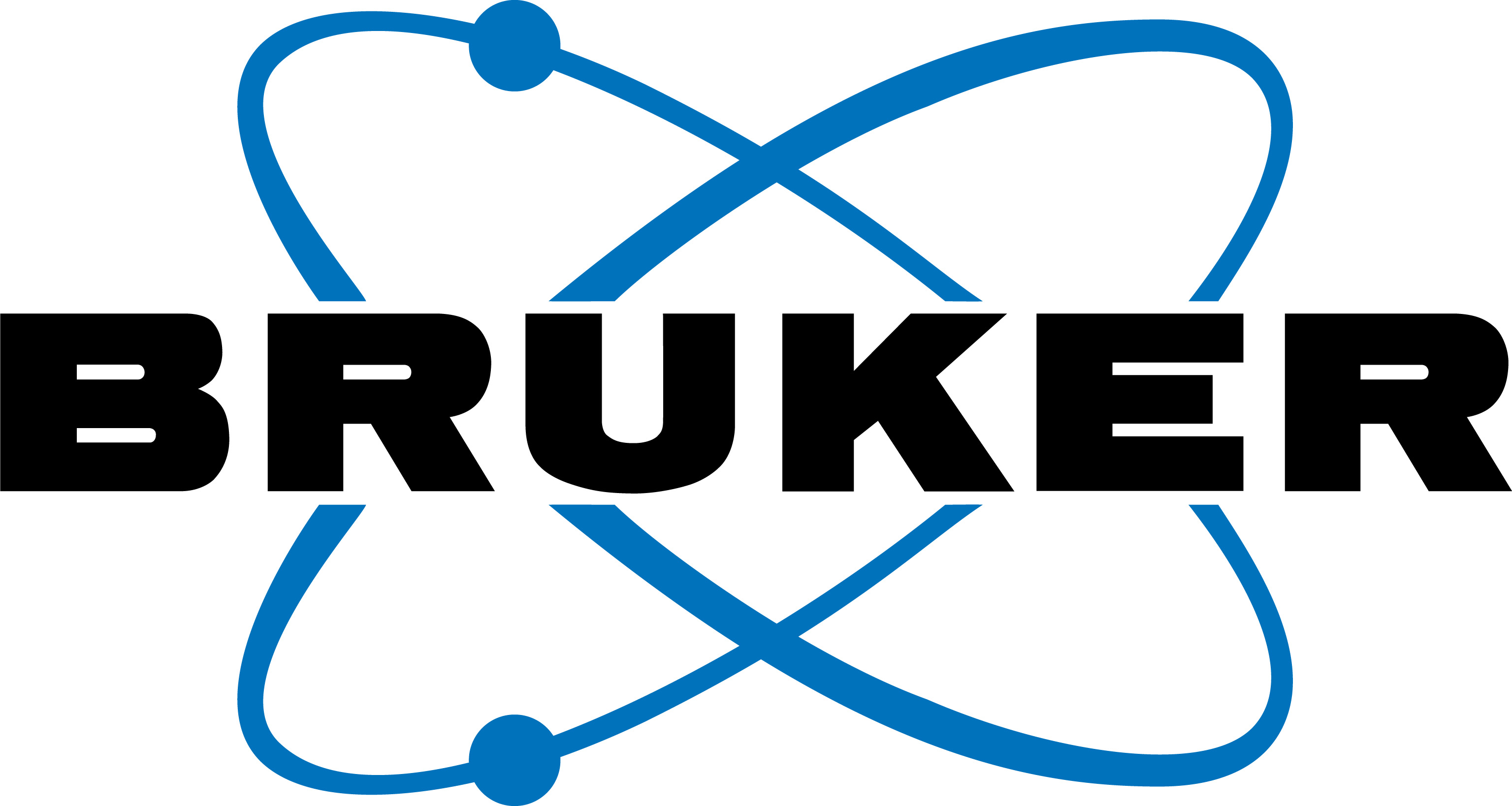 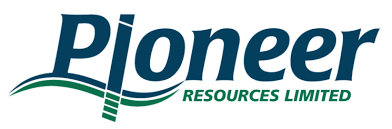 For more information visit: https://www.portaspecs.com/product/m4/